Homework 6
Homework 6
Place one red ball in each box and a white ball in each box.
	-- r - n red balls and w - n white balls left. (assuming r, w > n)
Answer: C(r-n+n-1, n-1) x C(w-n+n-1, n-1).
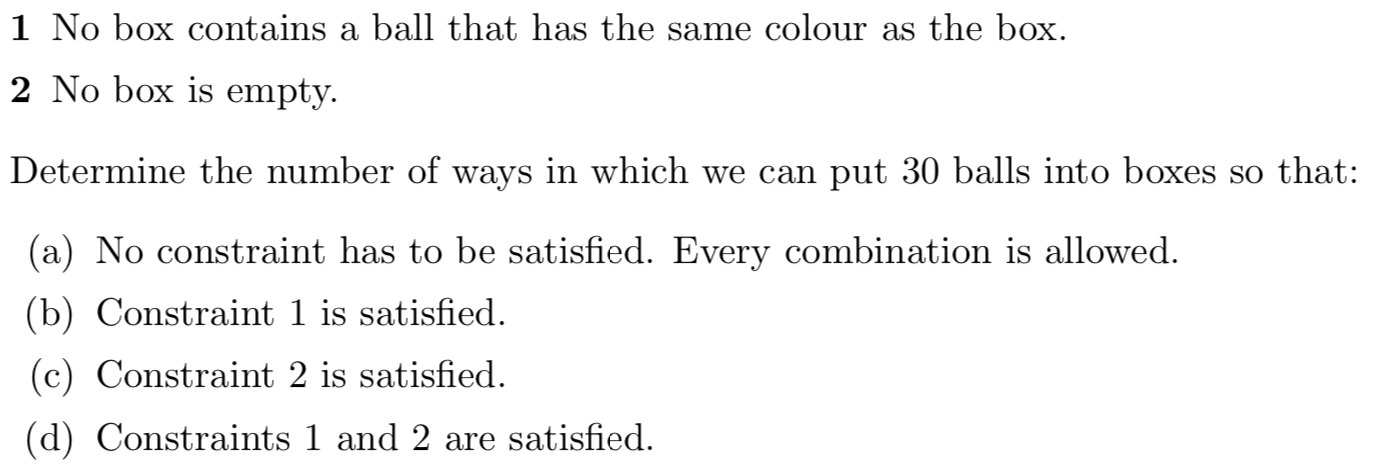 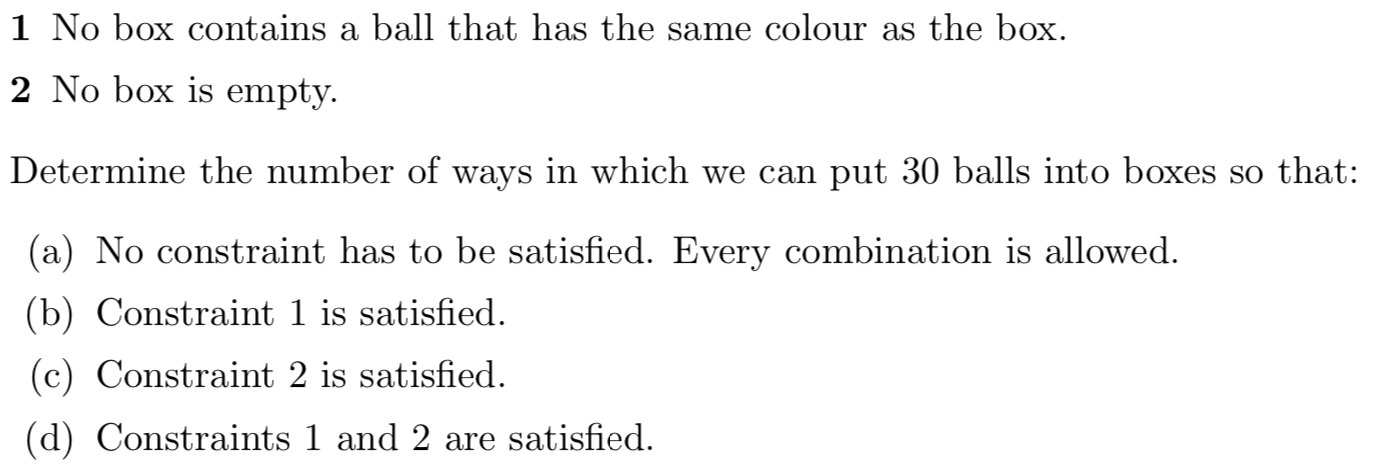 (a) We cannot place all 30 balls in three boxes. The balls are not indistinguishable.
        First place 10 red balls, 
	then 10 blue balls 
		followed by 10 green balls.

        Ans: C(10+3-1,3-1) x C(10+3-1,3-1) x C(10+3-1,3-1)
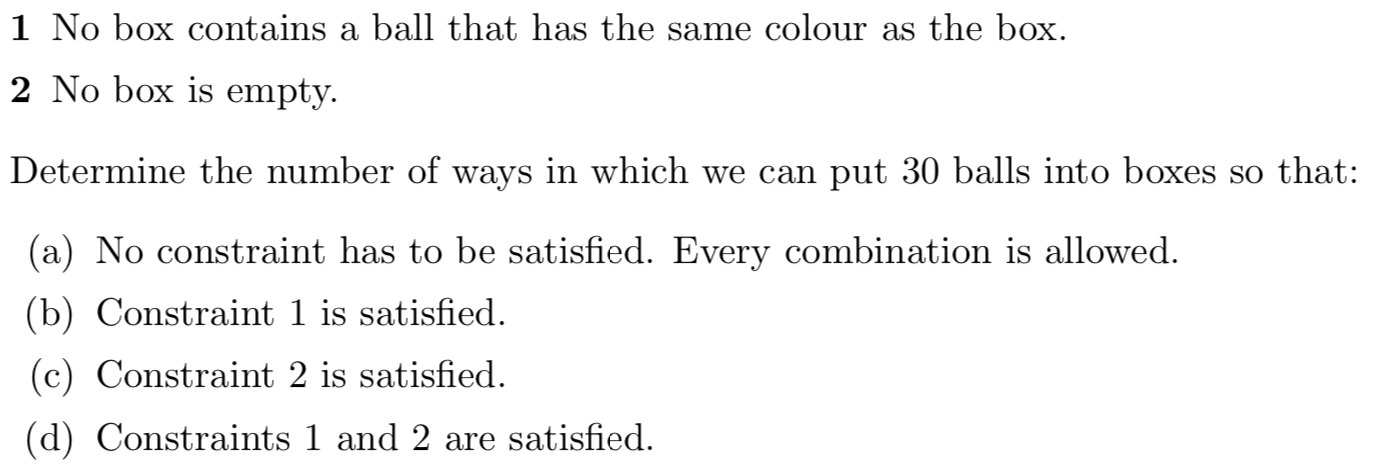 (b) We solve it in the same way as in problem (a). 
	When distributing 10 red balls, we have only two boxes to place the red balls. 
	We cannot place red balls in red box. 

The answer is, therefore, C(10 + 2 − 1, 2 − 1)3.
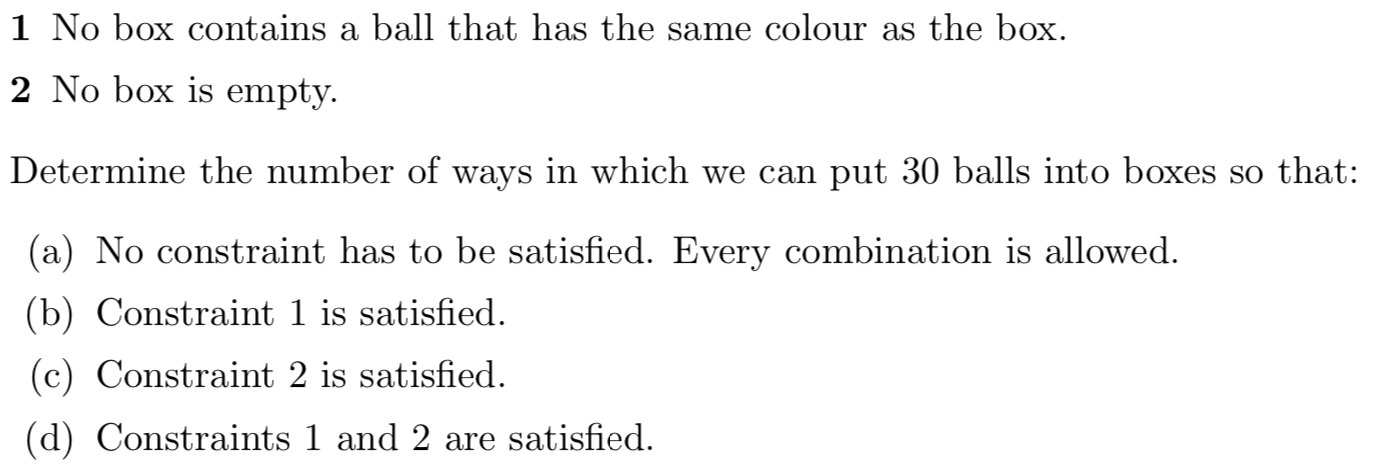 (c) Problem (a) compute the number of ways {C(12,2)3} without any restriction.
       Subtract the invalid ones: 
		of the type (0,*,*), (*,0,*), (*,*,0), (0,0,*), (*,0,0), (0,*,0)

Ans: C(12,2)3 – 3 x C(10+2-1,2-1)3 +3
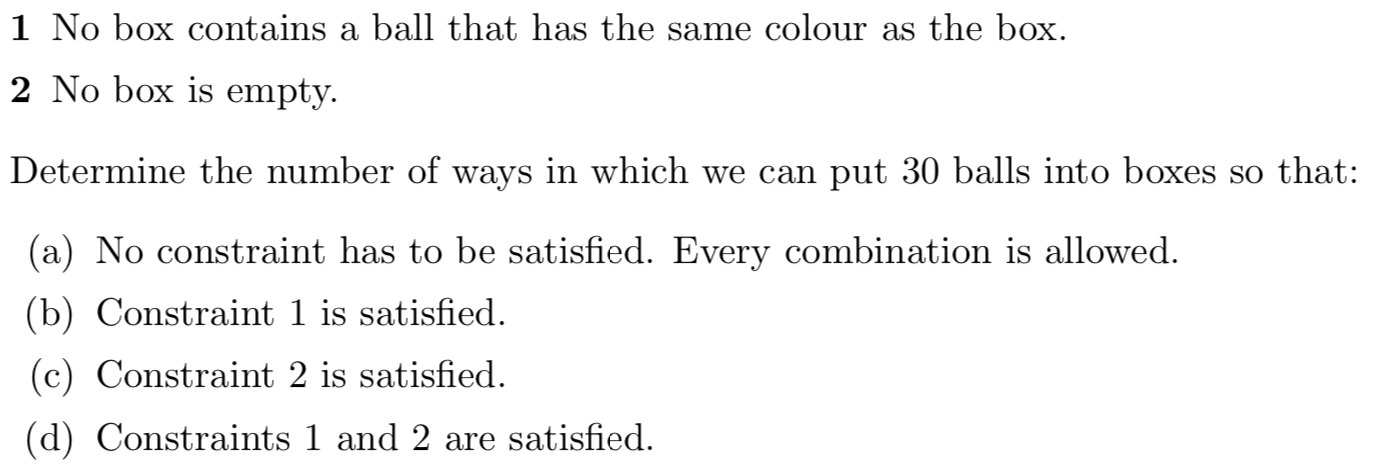 (d) Problem (b) compute the number of ways {C(11,1)3} with type 1 restriction.

       We have to eliminate the invalid ones of the types
	 (0,*,*), (*,0,*), (*,*,0), (0,0,*), (*,0,0), (0,*,0)

       For the type (0,*,*), the red balls can go to two boxes, 
	but blue balls (also the green balls) can go to one box only. 
	
	The number of invalid ones of type (0,*,*) is C(10+2-1,2-1) x C(10+1-1,1-1)2.

       There is no invalid one of the type (0,0,*).

Ans: C(12,1)3 – 3 x C(10+2-1,2-1) x C(10+1-1,1-1)2.
1
3
2
4
5
(a).   n(n-1)4
1
3
2
4
5
(b).   # of ways = n(n-1)(n-1)(n-1)(n-2) is wrong if the color for room 4 is the same as the color of room 1.

          Two subproblems: A = # of ways of coloring four rooms with 1 and 4 are colored the same;
                                           B = # of ways of coloring four rooms with 1 and 4 are colored differently.

           A = n(n-1)(n-2) ;  Note that if rooms 1 and 4 are colored red, rooms 2 and 3 can’t use red.
           B=n(n-1)(n--1)(n-1) – A
 Ans: C = A x (n-1) + B x (n-2)
1
3
2
4
5